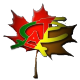 CameroonLe Mboa – Le 237 – Le Continent
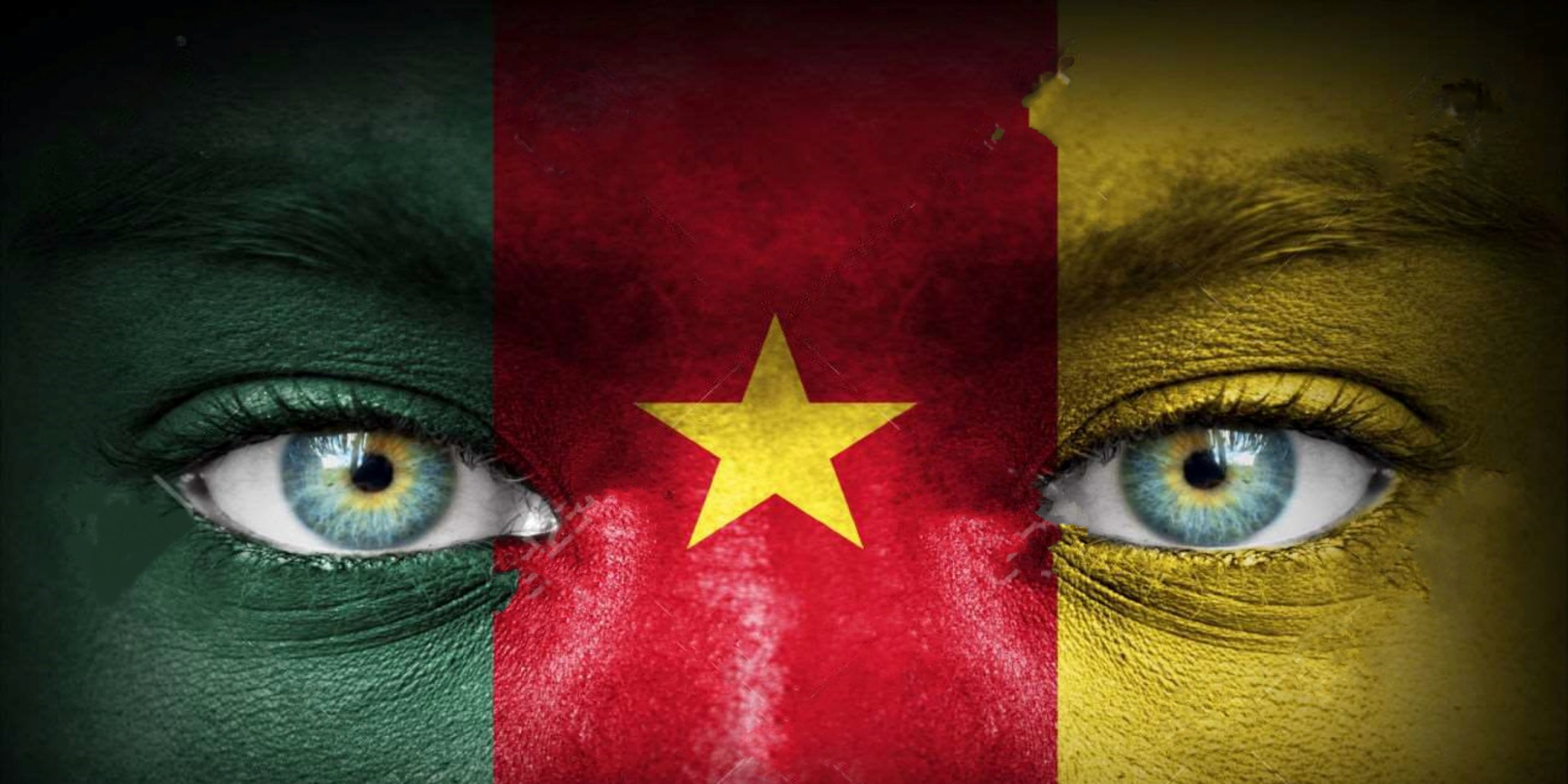 « L’Afrique en  Miniature »
Présentation
Le Cameroun est un pays
d’Afrique Centrale, ayant une  population d’environ 25 millions  d’habitants.
Dirigé depuis 1982 par S.E Paul Biya , il  est divisé en 10 régions et sa  capitale politique est  Yaoundé.
Origine du nom « Cameroun »
Les premières traces d’allusion au  Cameroun datent de 1472.
Le navigateur portugais Fernando  Póo, en découvrant l’estuaire du  Wouri fut surpris de l’abondance  des crevettes.
Kamerun
Il baptisa l’endroit « Río dos  Camarões » en français « Rivière  des crevettes »
Cameroon
Cameroun
COUNTRY	QUICK FACTS
Size: 183,568 mi² (475.000 km²)
Largest city:	Douala (Economic capital)
Major language: French and English
Major religions: Christianity and Islam
Alphabetization rate: over 60%
Life expectancy: Male: 55.5 / Female: 57.6
Monetary unit:	CFA Francs
Main exports:	Crude oil, petroleum products,  lumber, cocoa, aluminum, coffee and cotton.
GNI per capita: $1,360 (2018)
CURRENT EVENTS	OR	KEY ISSUES
NOSO atrocities
Security: Boko Haram  Terrorist group insurgency  in Cameroon
Inadequate infrastructure
Unemployment
Corruption & Embezzlement
Poor medical facilities
Deforestation and climate  change
Political tensions
Major Exports Categories
Mineral fuels, oils, distillation products  Wood, articles of wood, and wood charcoal  Cocoa and cocoa preparations
Edible fruit, nuts, peel of citrus fruit, and
melons
Aluminium and articles of aluminium
Major Imports Categories
Refined mineral fuels, oils, distillation products  Boilers, machinery, nuclear reactors
Vehicles and automobiles
Electrical and electronic equipment
Cereals
ECONOMICS
CURRENCY
One US Dollar = 590.61 CFA Francs
Culture
Les premiers habitants du  Cameroun furent les Pygmées.
Aujourd’hui le Cameroun compte plus de 265 ethnies et autant de dialectes.
On y retrouve les Bamoun, les Peuls,  les Bamiléké, Sawa, Bassa, Betis, Bulus, …
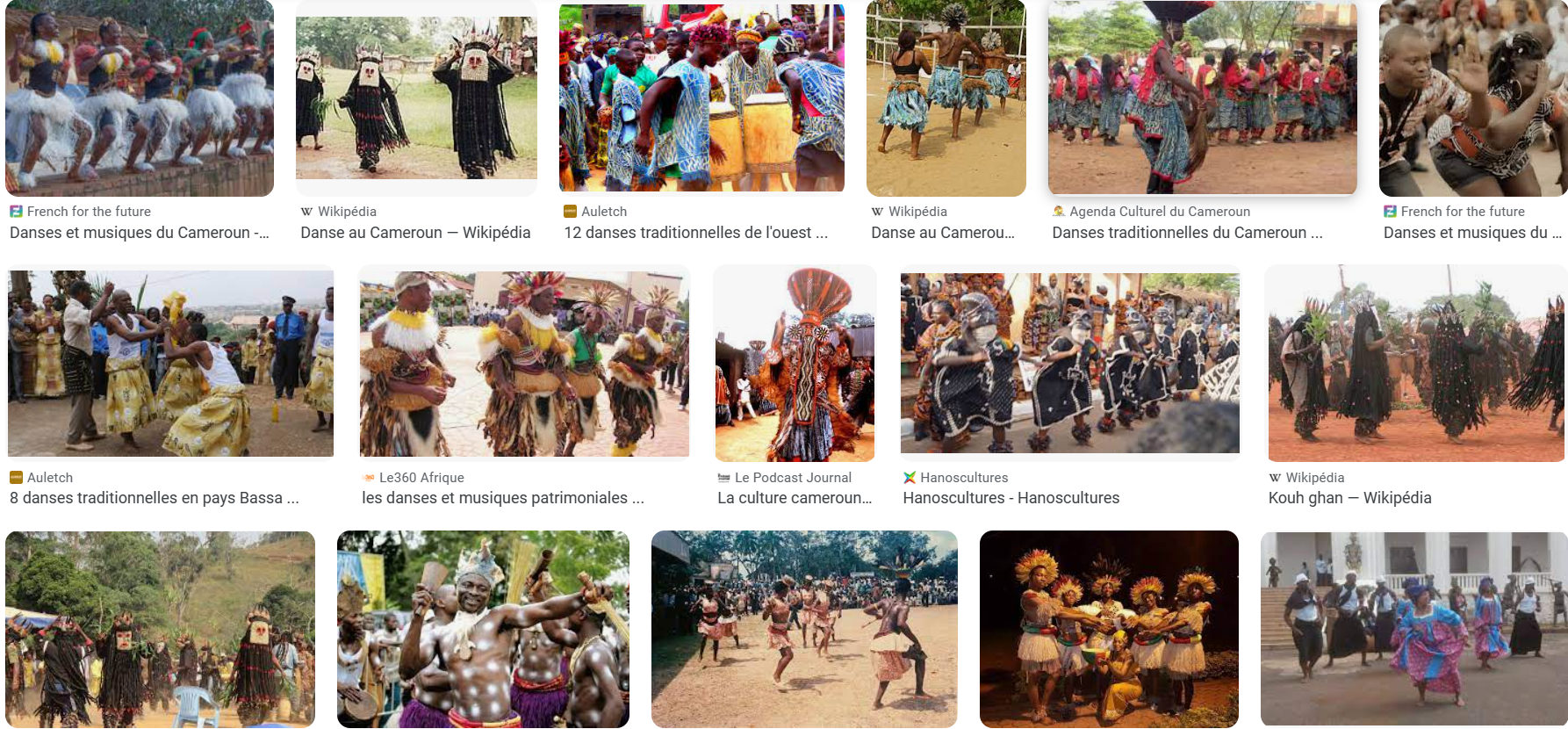 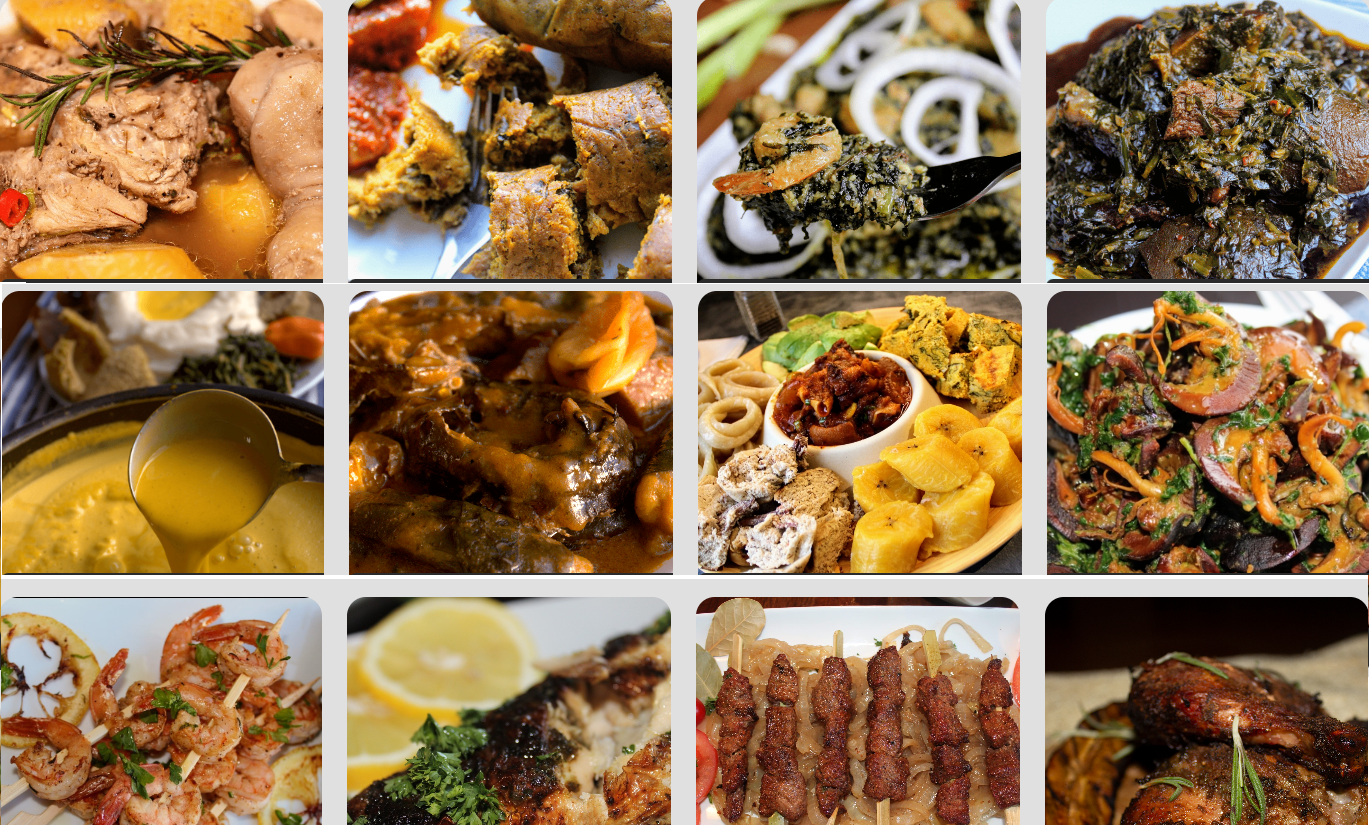 Quelques mets de chez Nous
Quelques lieux …
Yaoundé
Douala
Bafoussam
Les Camerounais du monde
Richard Bona
Were Were  Liking
Samuel Eto’o
Quelques lieux …
Mont Manengouba
Rhumsiki
Chutes d’Ekom
Les Camerounais d’Edmonton :
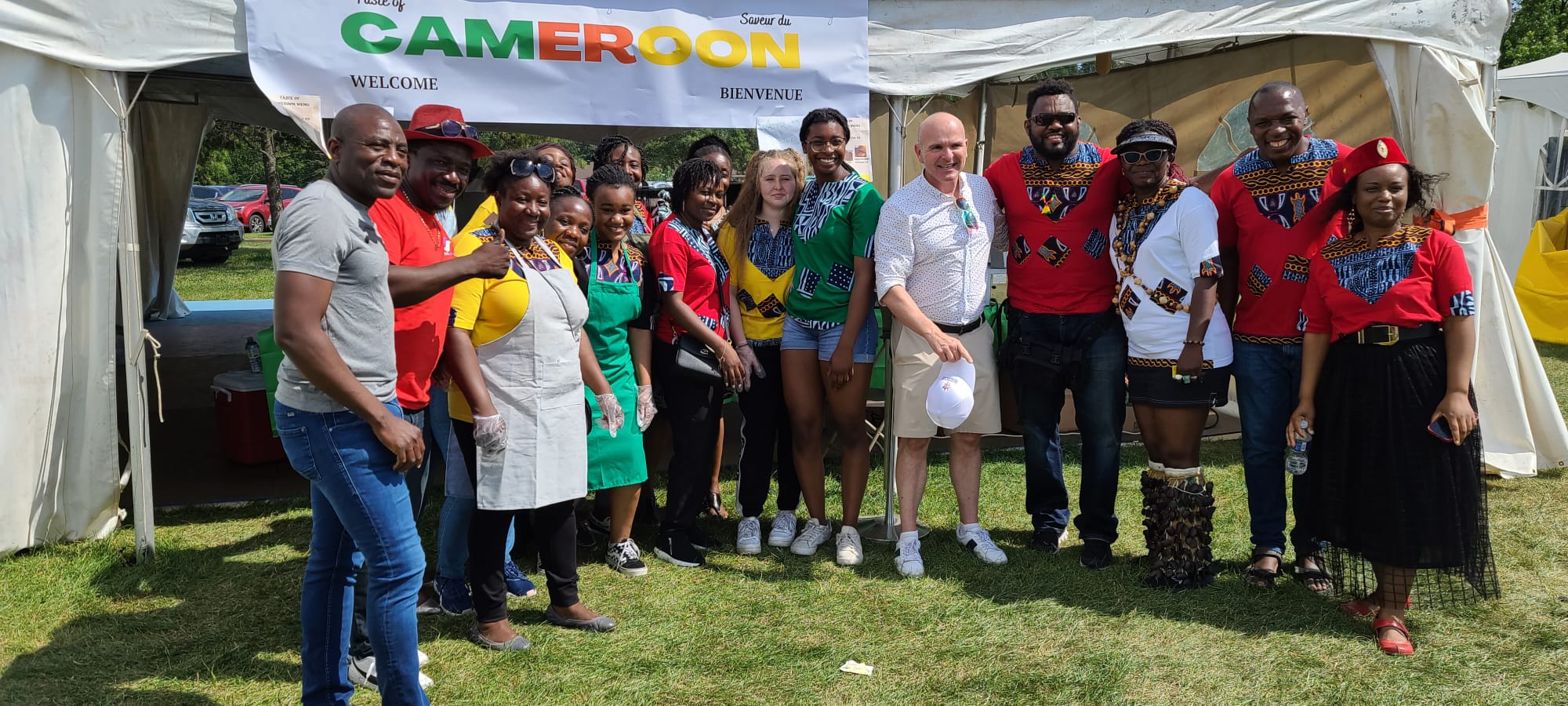 Nos programmes:
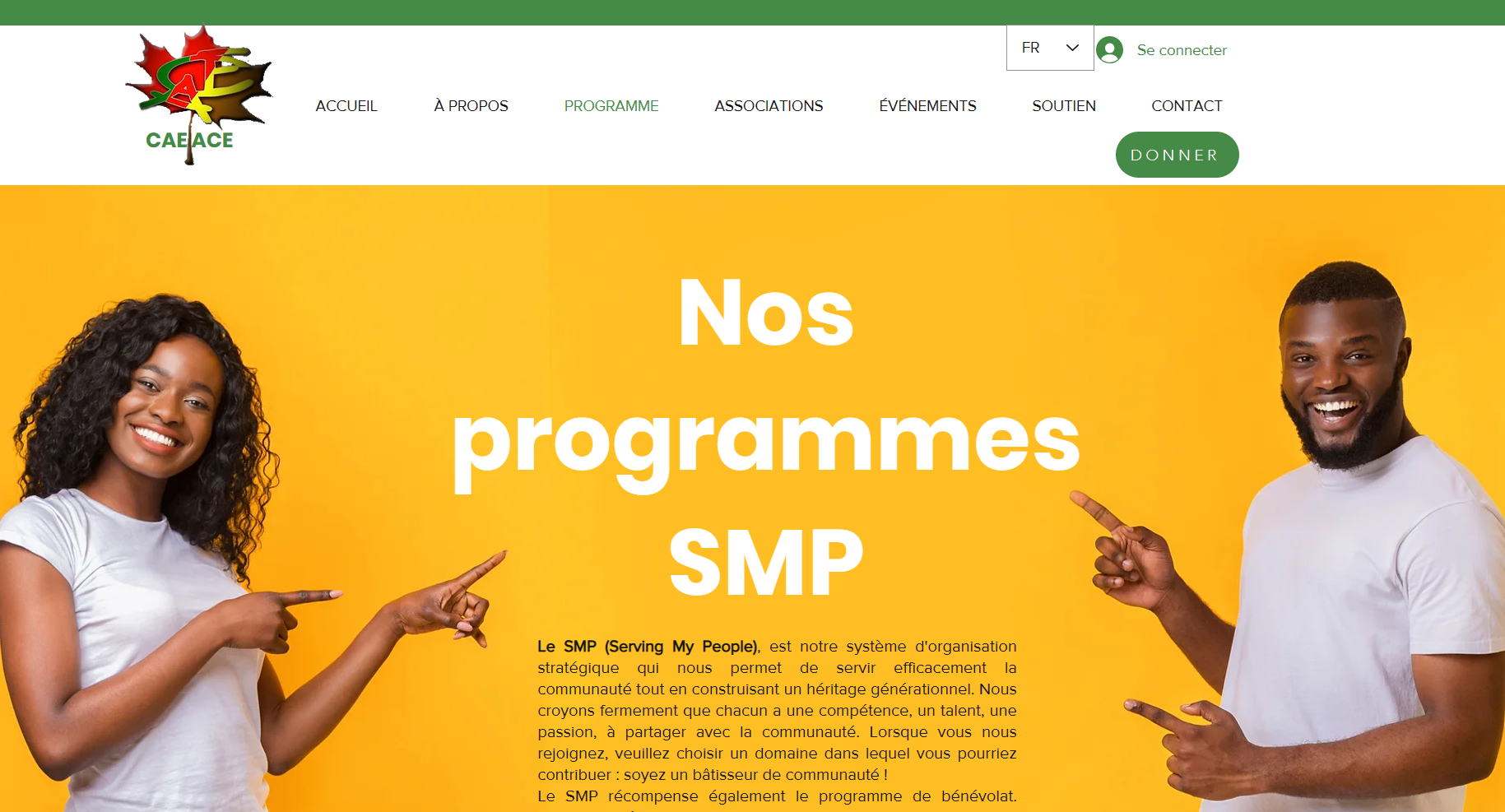 Nous rejoindre
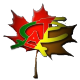 Merci !